’
Synthèse de l’enquête « bilan du nouveau mandat CRSA »
28/02/2022
1
Secrétariat général
Les répondants
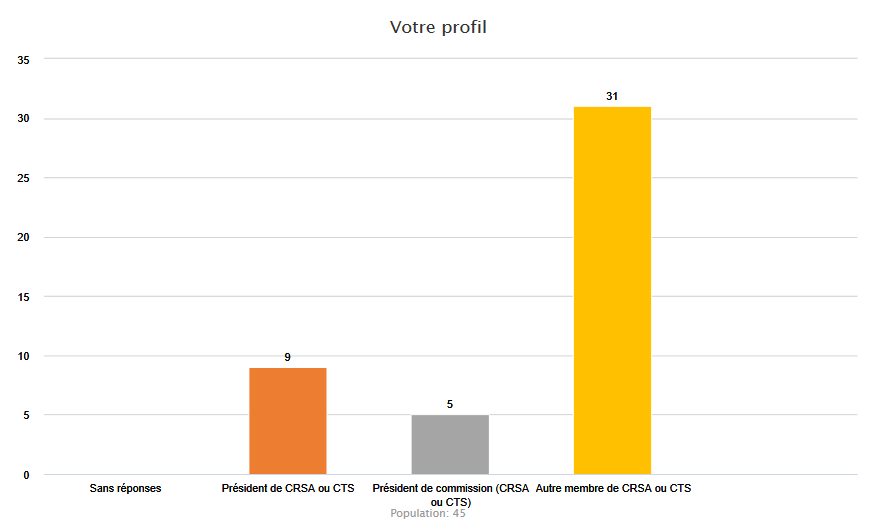 2
28/02/2022
Secrétariat général
Les répondants
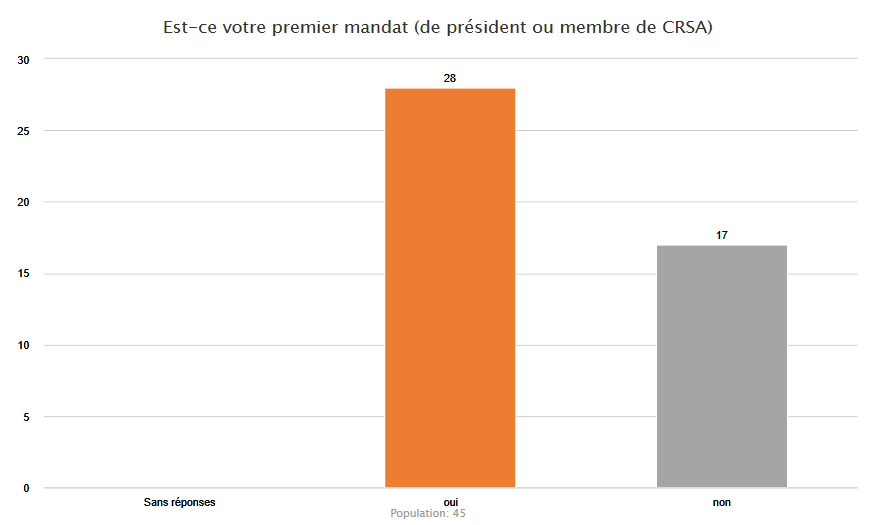 3
28/02/2022
Secrétariat général
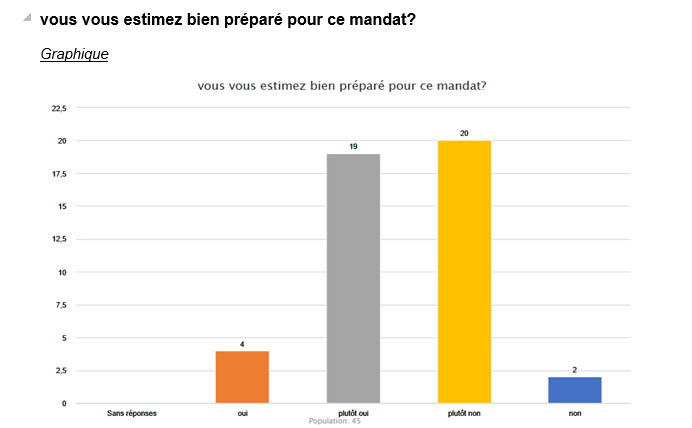 4
28/02/2022
Secrétariat général
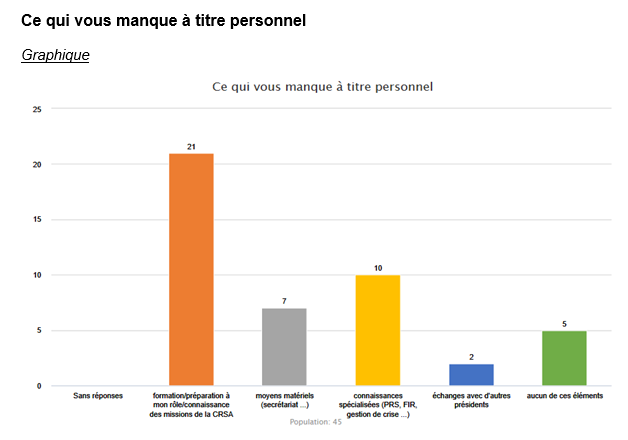 5
28/02/2022
Verbatim…
6
28/02/2022
Secrétariat général
7
28/02/2022
Secrétariat général
En résumé
-formation/préparation
-moyens matériels/appui ARS
-des échanges locaux (CTS) et entre CRSA
8
28/02/2022
Secrétariat général
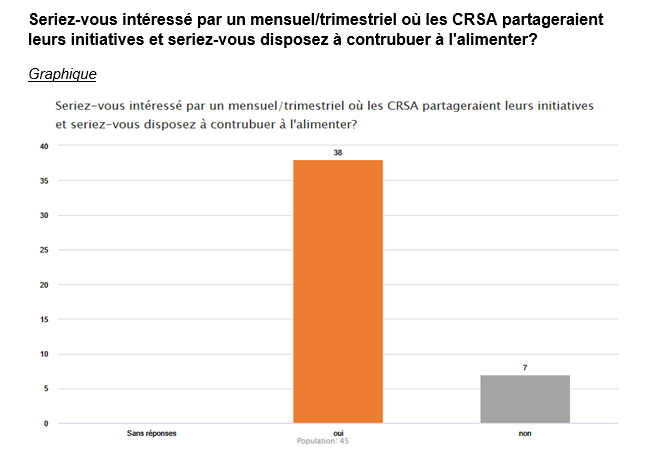 9
28/02/2022
Secrétariat général
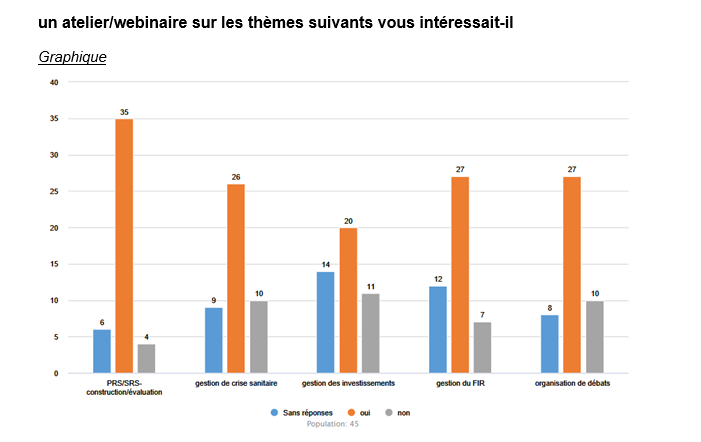 10
28/02/2022
Secrétariat général
Autres thèmes cités (webinaires et formations)
-responsabilités et moyens d’action des membres des CRSA
-hôpital et système de santé en France
-autonomie et prise en charge du Grand âge
-communication
-techniques d’animation de commissions
-rencontres nationales des présidents et vice-présidents
-liens ville-hôpital
11
28/02/2022
Secrétariat général
Le budget des CRSA: un sujet encore non stabilisé
12
28/02/2022